Regulating and Facilitating Intra-Africa Tourism
Contextualizing the African tourism industry
Regional tourism in Africa
Tourism policies and protocols in Africa
Tourism value chains in Africa
Best practice approaches – Lessons from EU
Key messages and policy recommendations
Outline
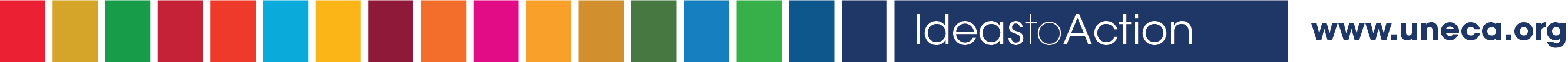 CONTEXTUALIZING AFRICAN TOURISM
It is a key Agenda 2063 sector and is increasingly being embraced…
Tourism’s importance growing in Africa…
2009-2019 Top 10 fastest growing tourism economies (from WTTC)
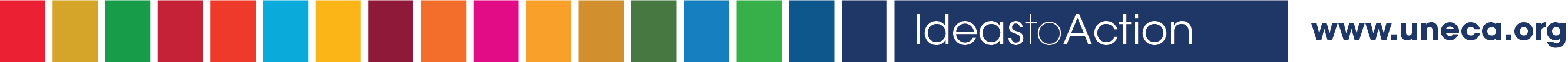 Tourism is driver of economic growth…
Africa tourism GDP Percentage growth rate 1995-2019 (source: WTTC)
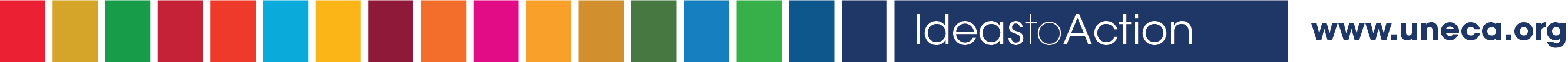 Employment share of top ten MS 2009 to 2019 (millions)
Tourism is a key employer…
Source: WTTC, 2020
Source: ILO, 2020
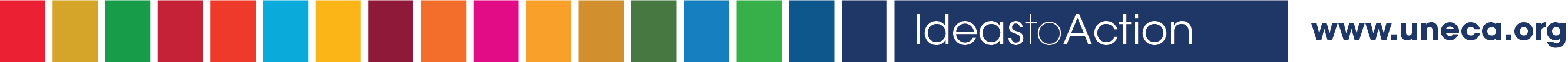 2005-2018 receipts per tourist arrival
Africa’s tourism global share is small and declining…
Source: UNWTO, 2020
Source: WTTC, 2020
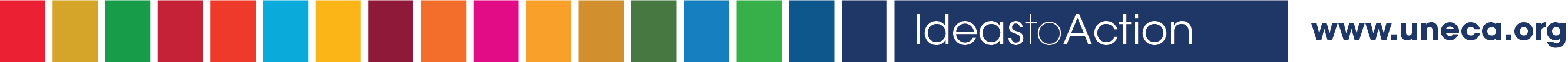 REGIONAL TOURISM IN AFRICA
2017 Share of regional versus international for top global tourism destinations
80% of tourists travel within their regions….
2005-2018 receipts per tourist arrival
Source: UNWTO, 2020
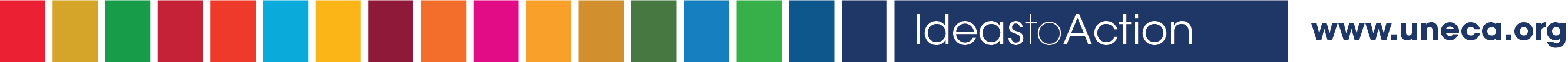 Level of trade integration

State of destination development

tourism and travel infrastructure

Conducive tourism environment including openness
 
Natural and cultural resources
Drivers of intra-Africa tourism…
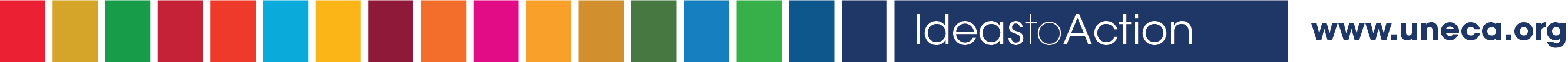 TOURISM POLICIES AND PROTOCOLS IN AFRICA
Previous policies inward looking and focused on the narrow Western tourist markets.

AU/NEPAD 2004 African Tourism Action Plan – regional approach adopted to address industry challenges

Prioritisation of the tourism industry at the regional level: 1994  COMESA Treaty; 1998 SADC Protocol on The Development of Tourism; 

Some regional initiatives - EAC tourism marketing strategy; 2013-2014 IGAD STMP; 2019-2029 ECOWAS Regional Tourism Policy 2019-2029 etc.

Continental – AU 2019-2028 African Strategic Tourism Framework
Harmonisation of tourism policies
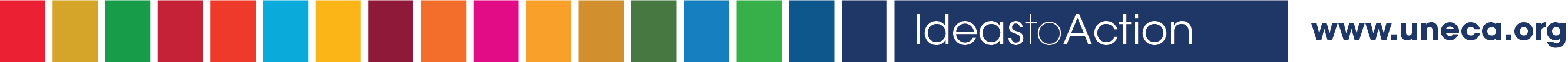 AU Protocol on Trade in Services - tourism competitiveness, foster regional value chains

Protocol on Free Movement of Persons, Right of Residence and Right of Establishment -  intra-Africa travel and investments

Programme for infrastructure development in Africa

Yamoussoukro Decision and the Single African Air Transport Market (SAATM)
Implications of AU protocols…
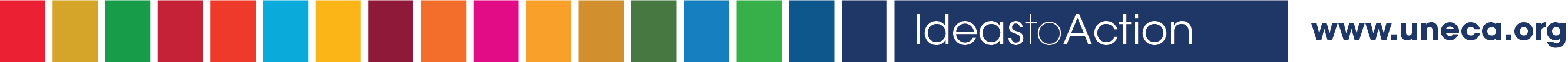 TOURISM VALUE CHAINS IN AFRICA
Due to weak domestic capacities, non-existent RVCs due to weak inter-sectoral linkages – hence high value added import inputs

Meaning high leakages of tourism revenue e.g.
EAC as a whole has the highest foreign-based expenditure
Zanzibar – only 16% of resort requirements locally sourced
Botswana – up to 70% of agricultural inputs imported
Gambia – 60% of value lost
Senegal – weak linkages between hotels and agriculture sector
Africa’s participation in tourism GVCs is low…
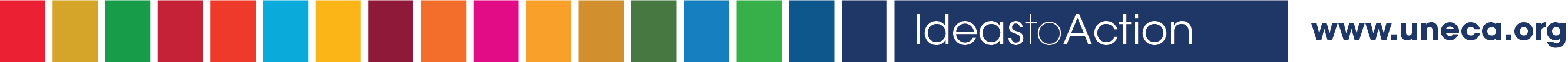 Tourism growth dependent on ICT infrastructure 

GDS provide links for tourists, through intermediaries such as travel agents and tour operators, to services provided by suppliers such as, airline companies, accommodation facilities providers etc

Competitiveness (price) could be enhanced, opportunities for GVC upgrading

Internet penetration and smart phone adoption, the growing social media subscription

OTAs provide market opportunities for SMEs to  within the GVCs.
ICT adoption could boost intra-Africa tourism
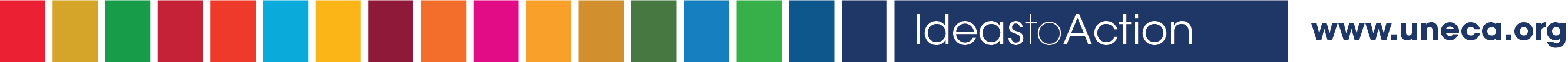 BEST PRACTICE APPROACHES FOR REGIONAL TOURISM – LESSONS FROM EU
It accounts for over 10% of GDP, 10% of enterprises and 11% of total employment

Is also a major employer of the youth and women at 37% and 59% of the industry total

1992 Treaty Establishing the EU - free movement of persons

1995 Green Paper on the Role of the Union in Tourism

The Schengen Area – key industry facilitator

Is guided by policy with emphasis on joint planning and development
Tourism is a priority sector in the EU…
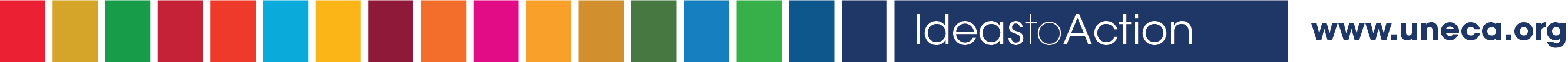 In absolute terms EU one of the most affected, losses over 70%
EUC leadership in mitigating COVID-19 under the Joint European Roadmap (JER) – emphasis is on interests of the community
EUR 100 billion under the support to mitigate unemployment risks in emergency (SURE) initiative to safeguard jobs. 
EUR 1 billion through the European Investment Fund as a guarantee towards unlocking EUR 8 billion in form of loan guarantees for SMEs.
Drafting of health protocols for industry
Drafting of guidelines for gradual re-opening
Emphasis on domestic and intra-EU tourism supported by the patronage voucher system.
Some response measures…
EU response to COVID-19: Lessons for Africa
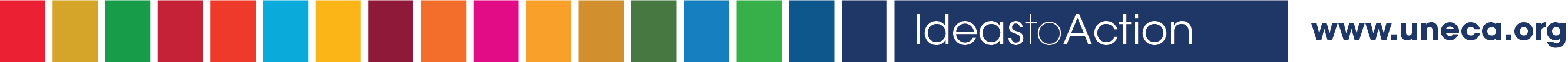 KEY MESSAGES AND POLICY RECOMMENDATIONS
Tourism industry is an important economic sector
Tourism industry is a major employer, especially for  women
Africa’s global share of the tourism is small and declining
Average spend per tourist in Africa is lower than the global average 
Africa is symptomatic of a narrow range of tourism products
Intra-Africa tourism is below the global norm for regional tourism
Nurturing intra-Africa tourism could boost intra-Africa trade
Africa harbours a huge yet untapped tourist market
Low participation of Africa tourism GVCs and  RVCs weak
ICT could boost intra-Africa tourism
Key messages….
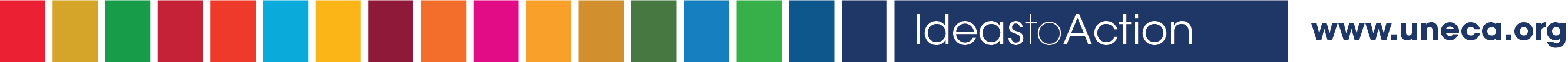 Develop tourism products suitable for the African tourist market 
Formulate a continental tourism marketing strategy
Address the tourism industry human capital dearth 
Establish tourism standards
Foster research to inform tourism development 
Establish a continental tourism crisis management framework 
Encourage full implementation of continental tourism and related policies and protocols
Establish a continental coordinating mechanism
Policy recommendations….
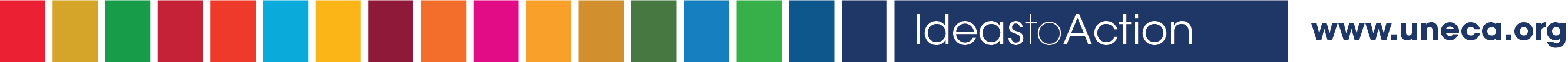 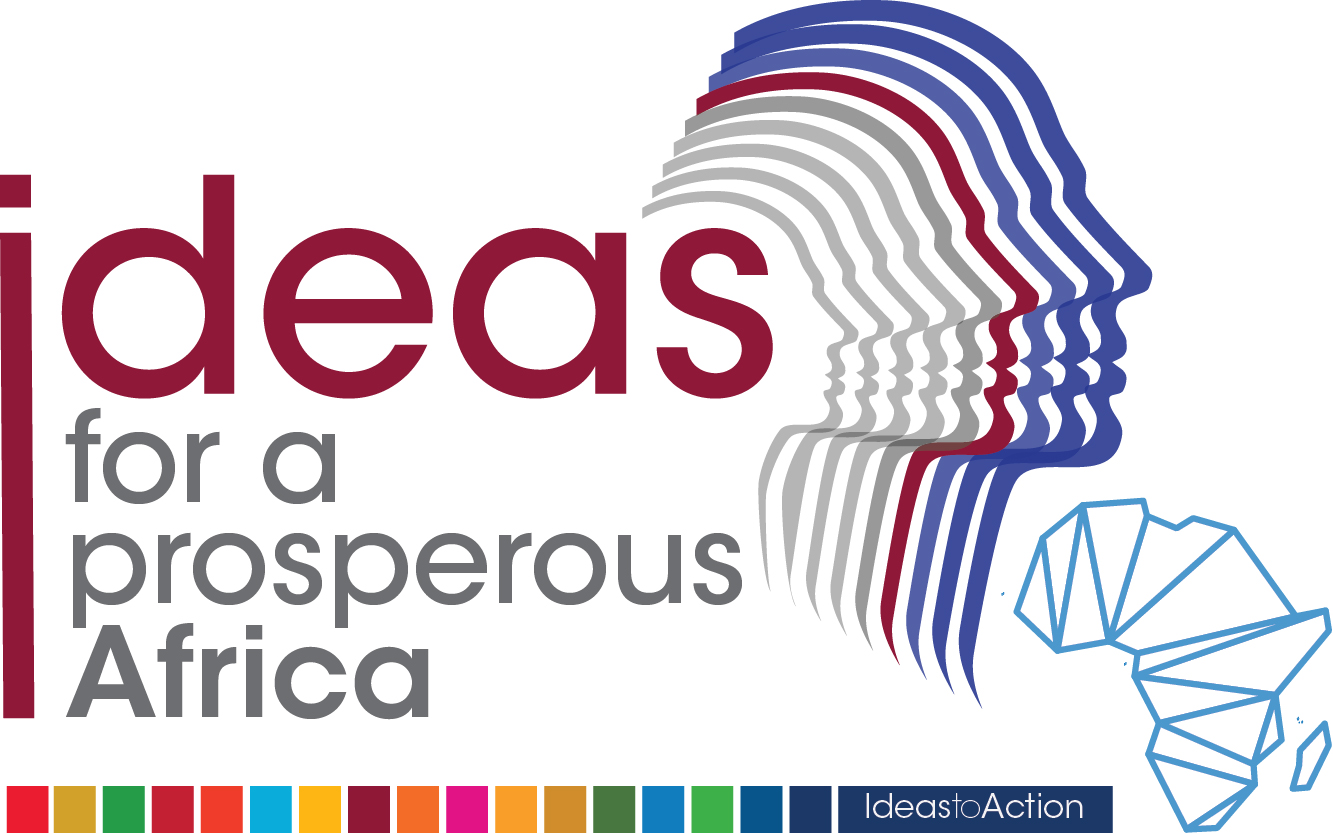 THANK YOU!

MERCI BEAUCOUP!